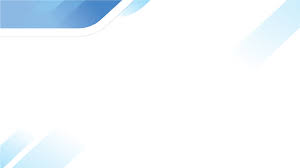 Singing
Singing
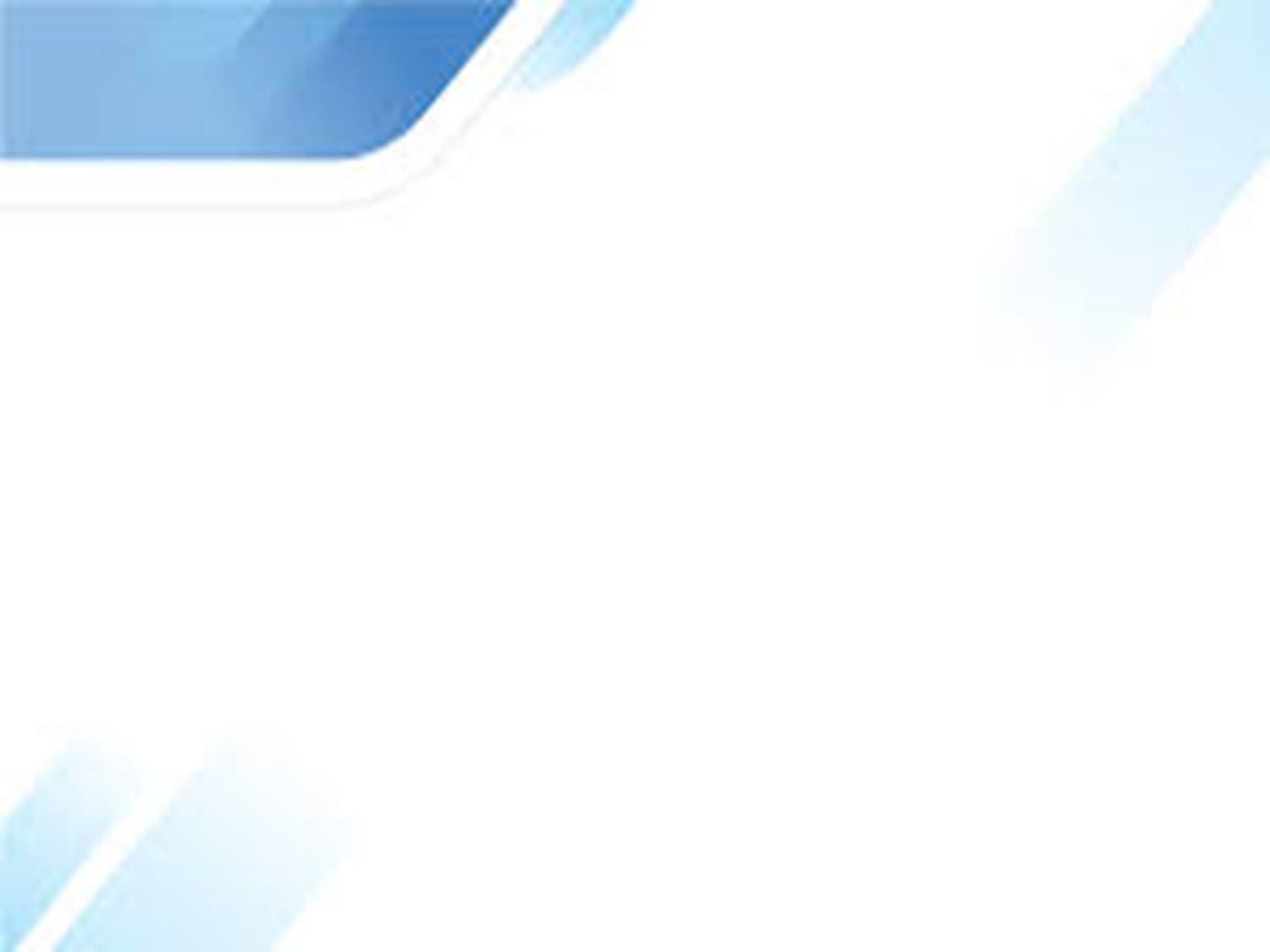 Colossians 3:16-17 teaching and admonishing …with thankfulness 
Ephesians 5:19-21 addressing one another … with melody in hearts
1 Corinthians 14:15 with spirit and understanding 
James 5:13 is anyone cheerful let him sing praise